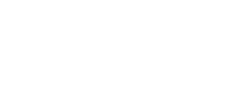 Taxi service
Taxi service
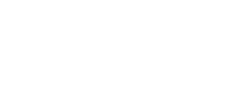 New York, JS.
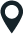 (123) 456-7890
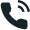 Taxi service
mail@domain.ltd
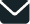 domain.ltd
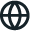